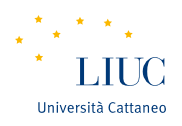 Decision-making: methods and tools
Martina Dal Molin
mdalmolin@liuc.it
AY 2018/2019
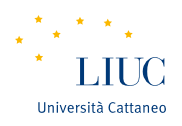 Agenda
The Income Statement: features
The Income Statement: by nature and by destination
The Cash Flow Statement: features
The Cash Flow Statement: direct and indirect method
2
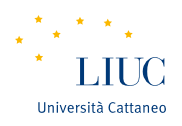 THE INCOME STATEMENT
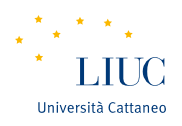 The Income Statement: features (1/4)
It synthetizes the economic flows of the company during a year
It is written following the accrual accounting principle:
Revenues – all the revenues related to the effective production and alienation of services or goods 
Costs – all the costs of resources actually used to produce goods and services provided 
It represents the operating profit as:

Revenues of the period – costs of the period
(revenues – costs = assests – liabilities – equity)
4
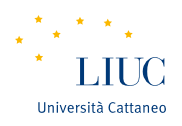 The Income Statement: features (2/4)
Minimum content of the Income Statement:
Revenues
Financial income
Borrowing costs
Revenues related to joint ventures
Income tax
Profit or loss
These items could be presented following two different logics 
By nature 
By destination
5
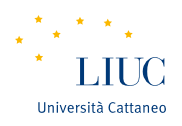 6
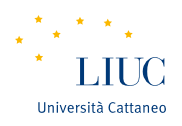 The Income Statement: by nature and by destination
VALUE of the PRODUCTION
COST of the PRODUCTION
7
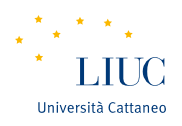 CONTINUING OPERATIONS
DISCONTINUING OPERATIONS
8
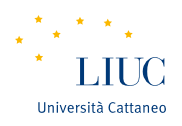 CONTINUING OPERATIONS
DISCONTINUING OPERATIONS
9
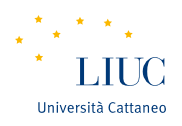 The Income Statement by NATURE
The Income statement by nature dinstinguishes between:
The value of production = operating revenues + changes in inventories and WIP
The cost of production = the cost of every resource that were necessary for the production of goods realized and services provided
10
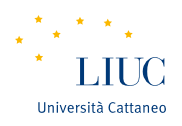 Operating revenues
The item refers to the revenues related to:
Sale of goods
Provision of services 
Related to the characteristic activity of the company
11
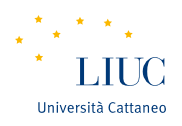 Other operating revenues
The item refers to the revenues related to the operating activity of the company, but NOT related to its characteristic activity
Some example:
Rent for buildings
Capital gains for the sale of material and immaterial goods
Royalties
12
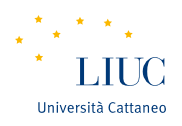 Other operating revenues: capital gains
The item includes the positive difference (+) related to the sale of material and immaterial (tangible and intangible) activity
Example:
The company A sales an equipment at a price of 600 k€ to the company B and the  fair value of the equipment is 500k€
 ?????
13
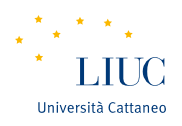 Changes in inventories and WIP
The item refers to the different value of the final and the initial inventories 
The difference depends from:
Variation in the physical quantity
Different value of the inventories
14
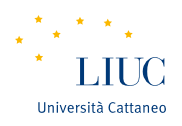 Use/Consumption of raw materials
The item refers to the cost related to:
Purchase of raw materials during the year
Variation of inventories of raw materials
Variation of inventories of raw materials, i.e. the difference of the value between initial and final inventories: 
Positive difference = the company has used inventories for its productive process
Negative difference = the company has stored inventories for its future productive process
15
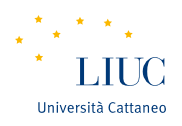 Costs of personnel
The item refers to the costs related to:
Salaries
Social securities contributions
16
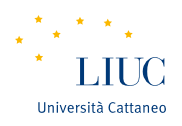 Depretiacion and variation of value of non current activities
The item refers to the economic value related to:
Depreciation (-)
Variation of value of non current activities (+/-)
17
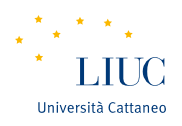 Other operating costs
The item refers to the economic value related to:
Processing costs, direct and overhead
Maintenance costs
Costs related to distribution
Cost related to the use third parties’ goods
Unrealized loss related to the sale of tangible and intangible goods
18
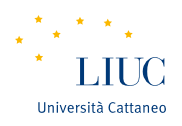 Economic result of the company related to the typical company’s activity
19
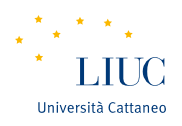 Revenues from joint ventures and controlled companies
The item refers to the economic value (+/-) related to revenues or losses with respect to joint ventures or controlled companies
20
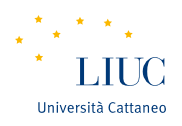 Financial income
The item includes:
Financial income related to cash
Financial income related to financial credits
Profit related to financial activities (e.g. controlled companies)
21
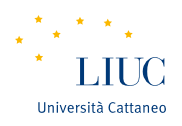 Borrowing costs
The item includes:
Borrowing costs related to every financing activity
Losses related to financial activities
Negative variation of value
22
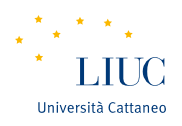 Economic result of the company related to the typical company’s activity that also comprehends the company’s financial activity
23
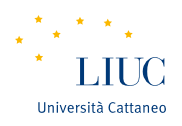 Economic result of the company related to the typical company’s activity that also comprehends the company’s financial and fiscal activity
24
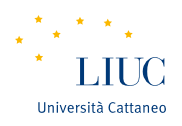 = Profit of the Liability of the BS
25
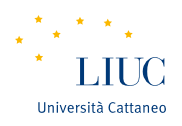 26
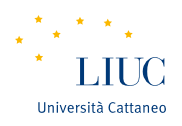 THE CASH FLOW STATEMENT
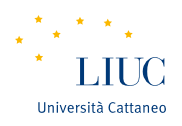 The Cash Flow Statement: features
We do not have a specific model to follow, but there is minimum content 
The Cash Flow Statement could be written following two different rules:
Direct method
Indirect method
It presents the financial flows of a company, distinguished into:
Operating  flows
Investment flows
Financial flows
28
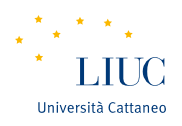 The Cash Flow Statement: direct and indirect method (1/3)
Direct method            it shows every category of cash receipts and payments
Indirect method           It shows the final cash by modifying the amount of profit or loss. By using the indirect method we need to consider:
Variation of operating credits and debts
Changes in inventories
In general, the indirect method is more used than the indirect one
29
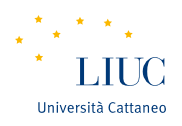 The Cash Flow Statement: direct and indirect method (2/3)
30
The Cash Flow Statement: direct and indirect method (3/3)
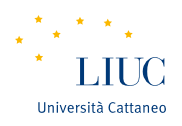 31
The Cash Flow Statement: Indirect method
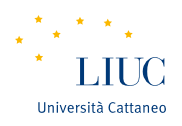 Net operating working capital
Depreciation
32
The Cash Flow Statement: Direct method
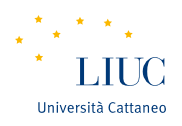 Every category of cash receipts and payment
Net working capital
33
In both cases….
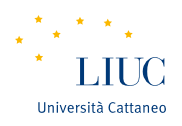 Cash flows related to investment policy
Cash flows related to financing  policy
34
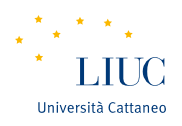 To sum up (1/2)
31/12/2018
31/12/2017
Balance Sheet
Balance Sheet
Income Statement
Income Statement
Cash-Flow Statement
Cash-Flow Statement
35
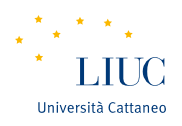 To sum up (2/2)
Balance Sheet:
Financial situation of the company in a specific momenti of time
Starting point: Balanche sheet of the previous year
Assets – Equity – Liabilities
Specific rules – double entry method
Income Statement:
Economic situation of the company at the end of the year
New Income Statement every year
Minimum content – double entry method
Cash flow statement
Financial flows at the end of the year
Support information contained in the BS and IS
Any standardized model
36